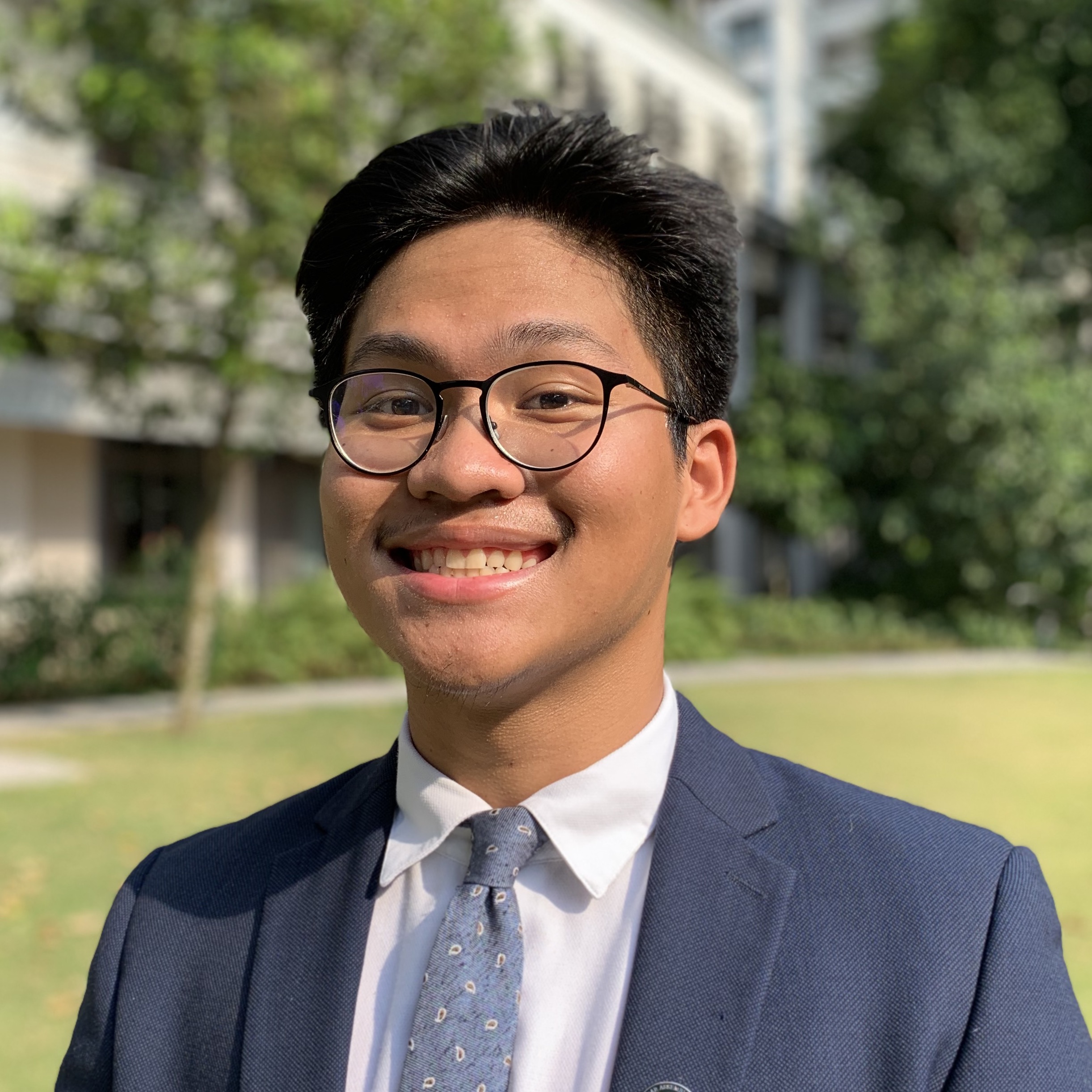 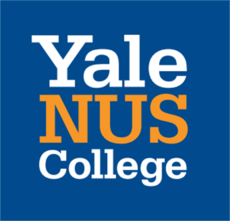 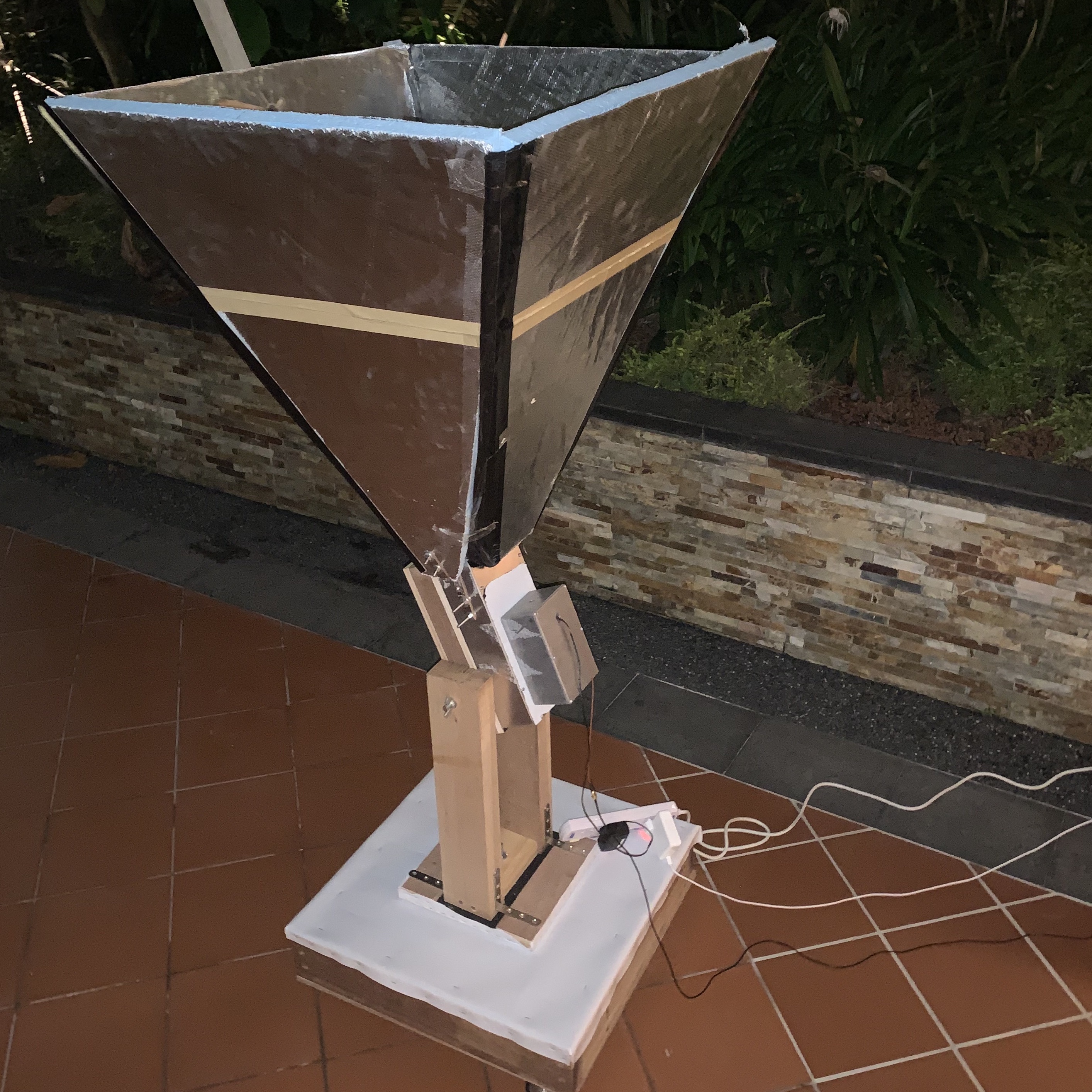 SRP: Build a Prototype Radio Telescope
A presentation by m. Zirdi Syukur
Supervisor: Professor Chelsea Sharon
How I got involved
About Me
About Me
Symposium!
M. Zirdi Syukur
Second Year
Prospective Physical Science Major (Physics)
No prior research experience
Brief Overview
Why build the telescope?
What approach did I take to building the telescope?
What can the telescope do and what are its limitations?
Why Build a telescope?
Singapore is notorious for terrible skies for astronomy.
Anecdotally, radio astronomy is not possible.
Why Radio Astronomy?
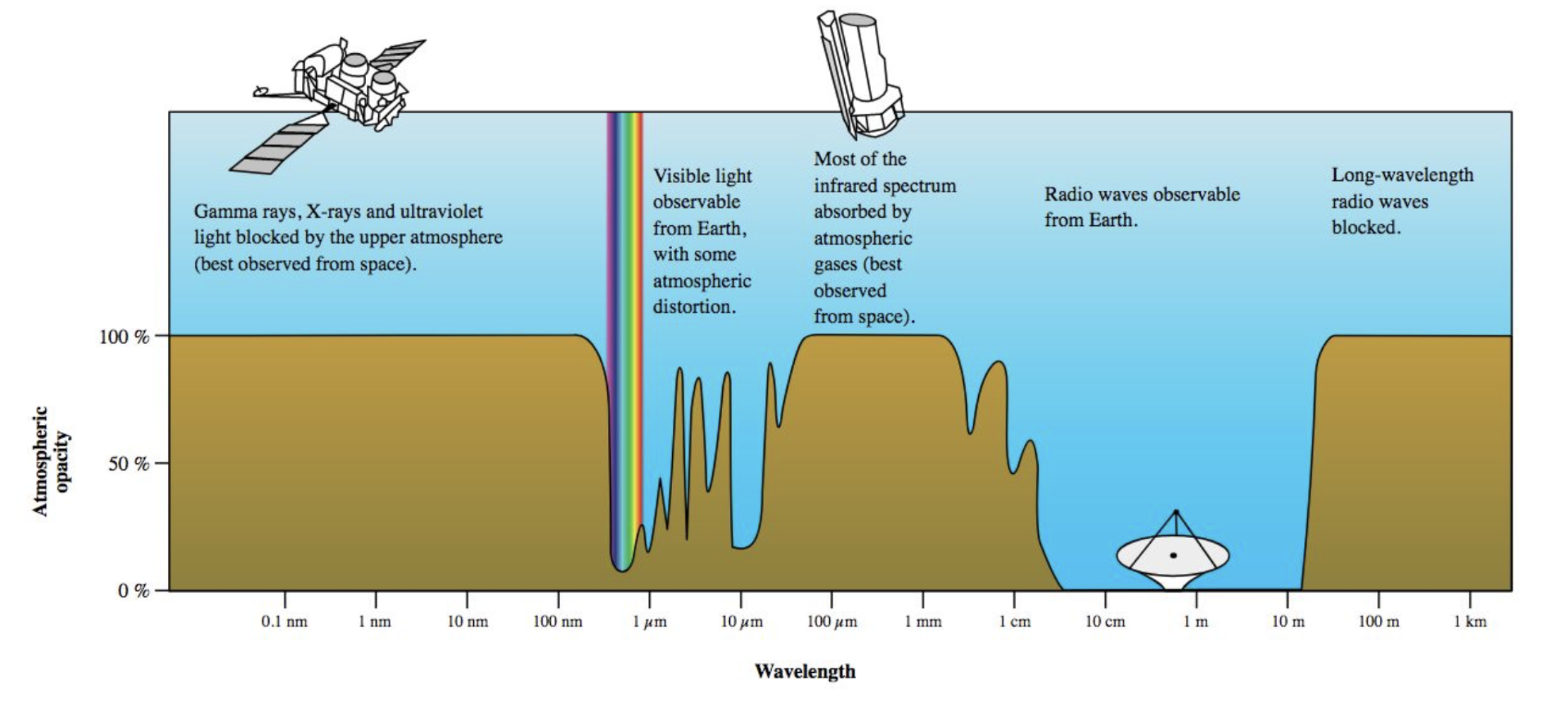 WHY Build: Noise of Singapore
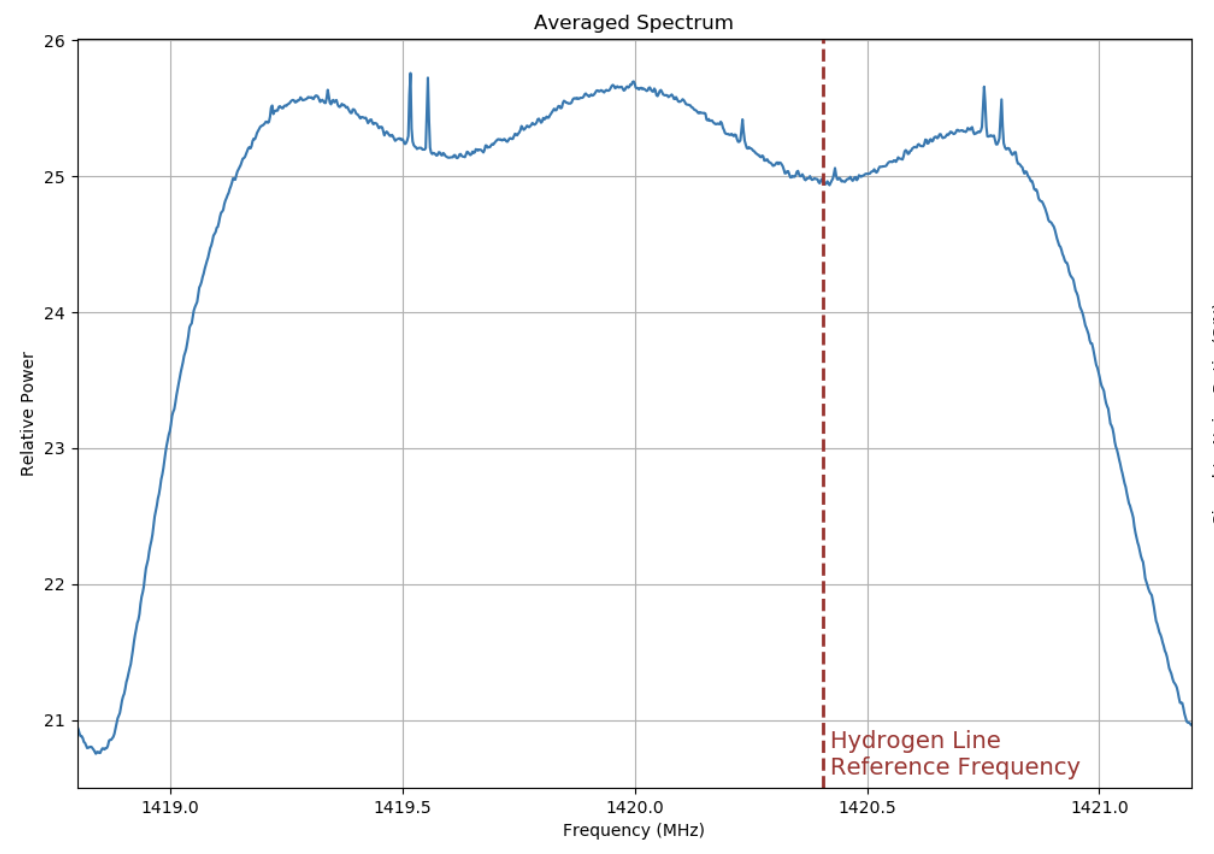 Sources of noise for radio astronomy – urban electronics
Internationally protected frequencies for astronomy
Test feasibility of radio astronomy by characterizing noise levels of Singapore
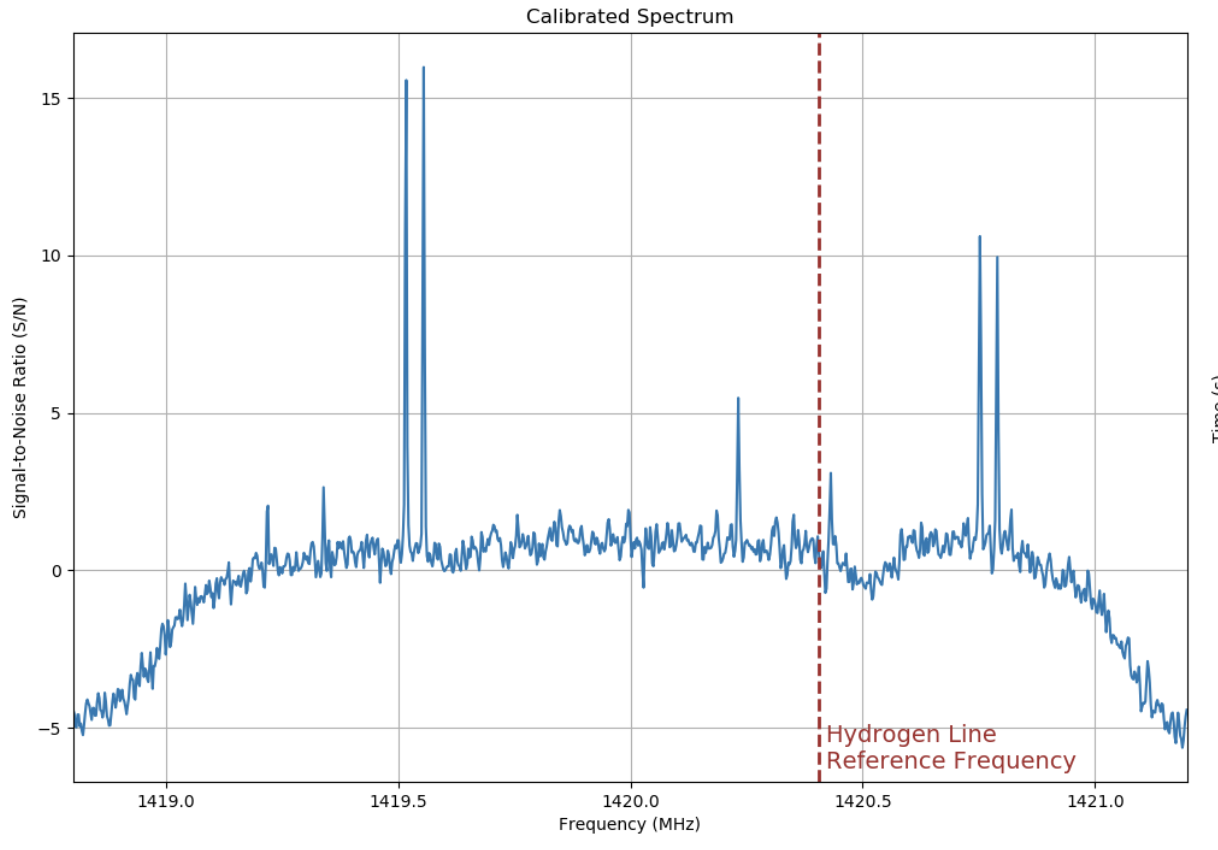 WHY BUILD:
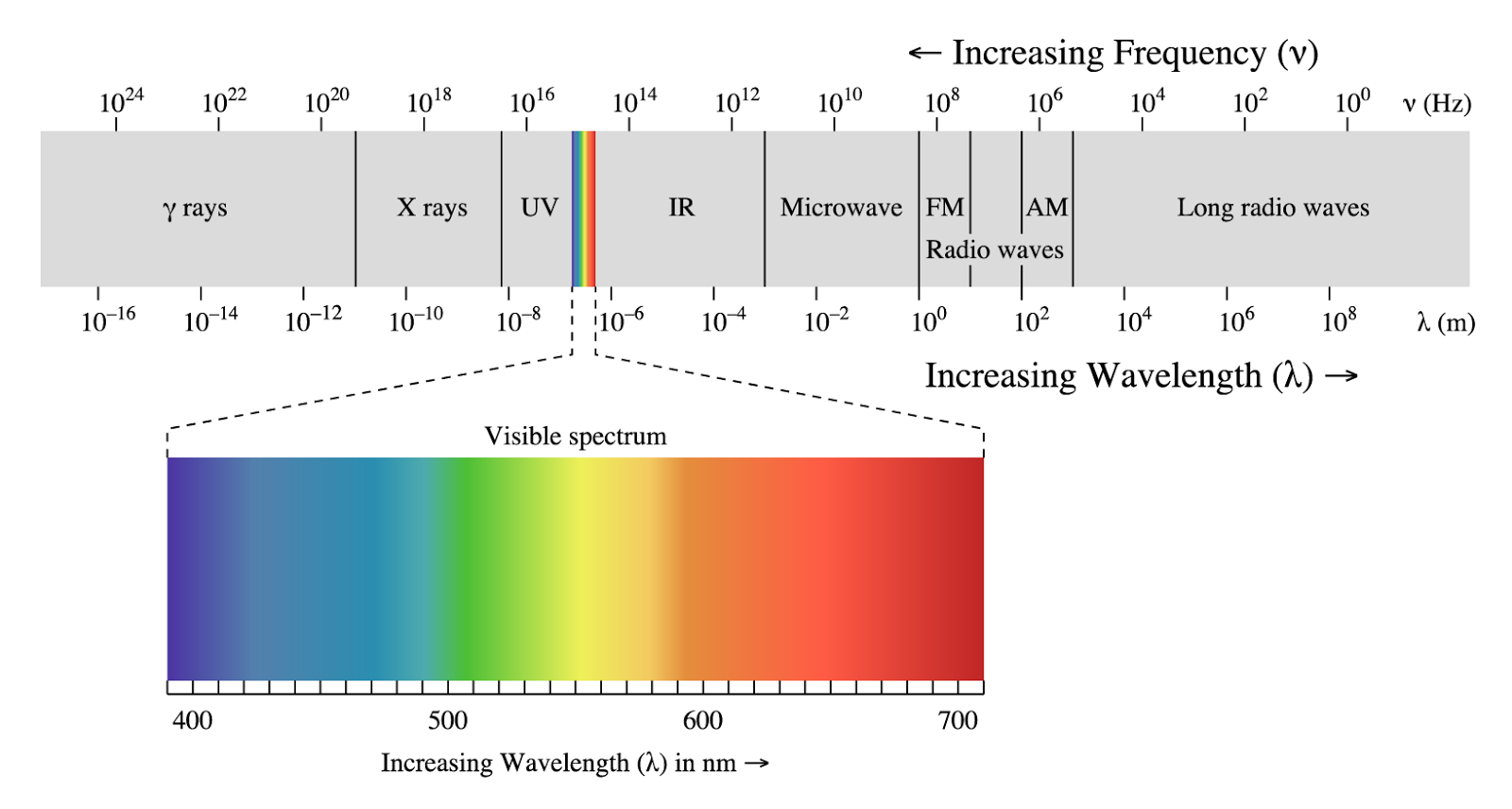 To test feasibility -> detect hydrogen line
precursor to spectral-line astronomy
excitations of neutral hydrogen and subsequent release of energy (21 cm or 1.42 Ghz)
abundant
penetrates gas clouds
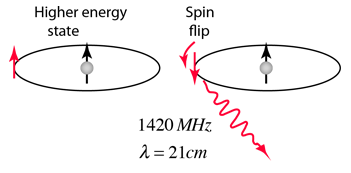 Frontend
What Approach: 3 step process
Backend
Data collection
Step 1: Building (Frontends)
Most of the framework already done
Designs from DSPIRA project
Troubleshooting
Replaced ADC for compatibility issues
Tightened bolts and secured loose parts
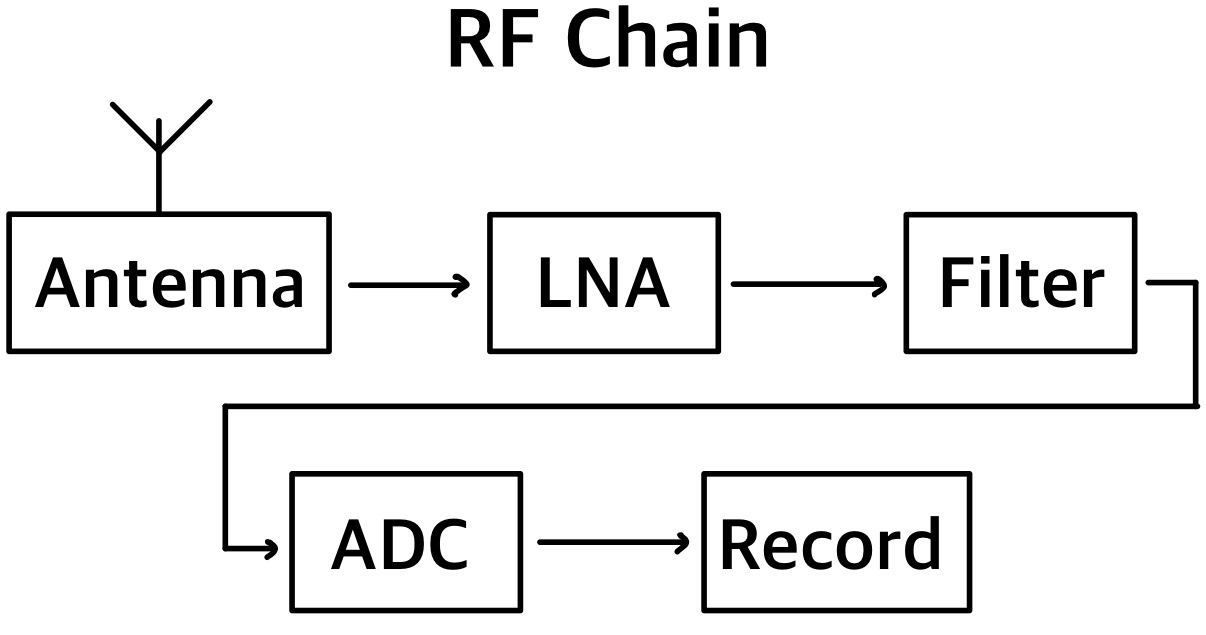 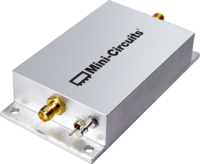 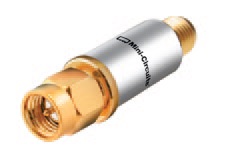 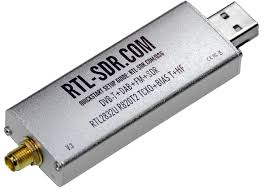 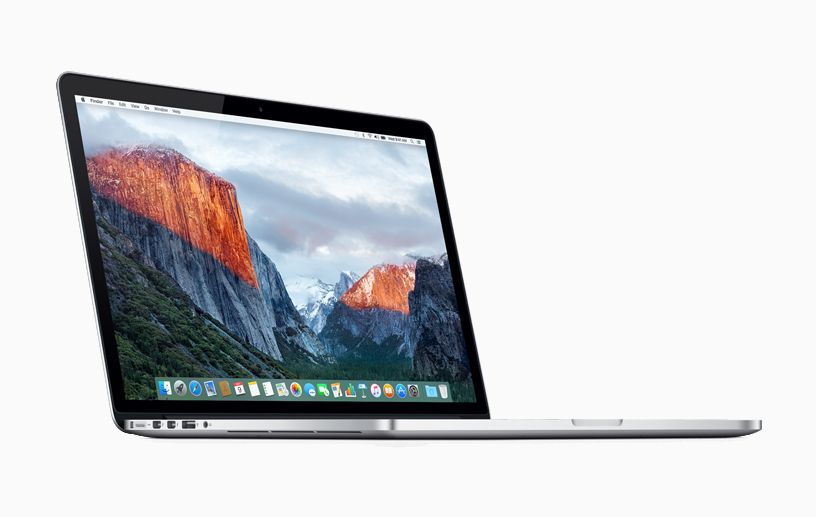 Step 2: Software (Backends) (VIRGO)
Source
Polyphase filter-bank
Fast Fourier Transform
float-32 power vs frequency data
Graphing the data
VIRGO vs gr-radio-astro
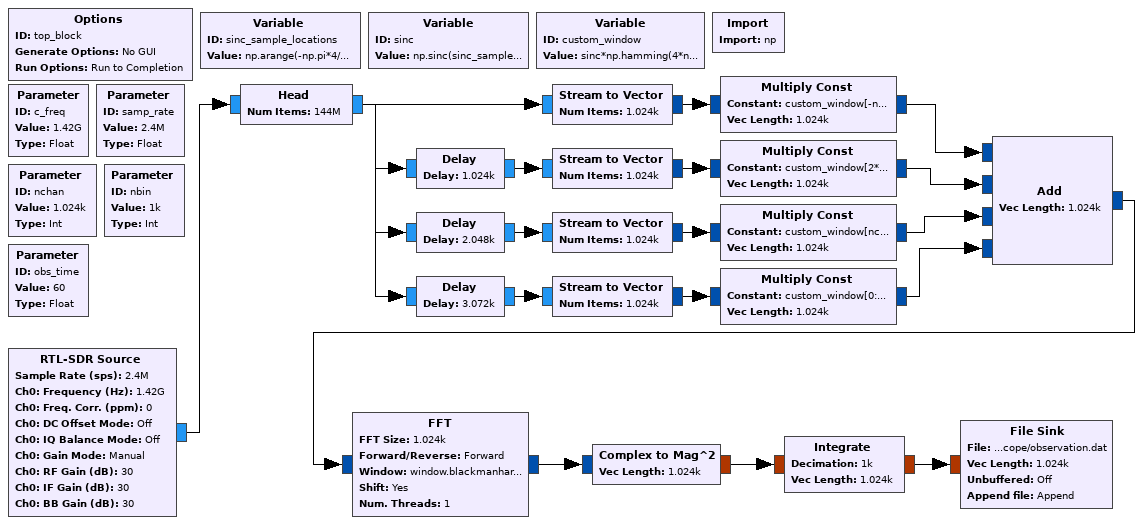 FFT
Polyphase filterbank
Plotting and Calibrating
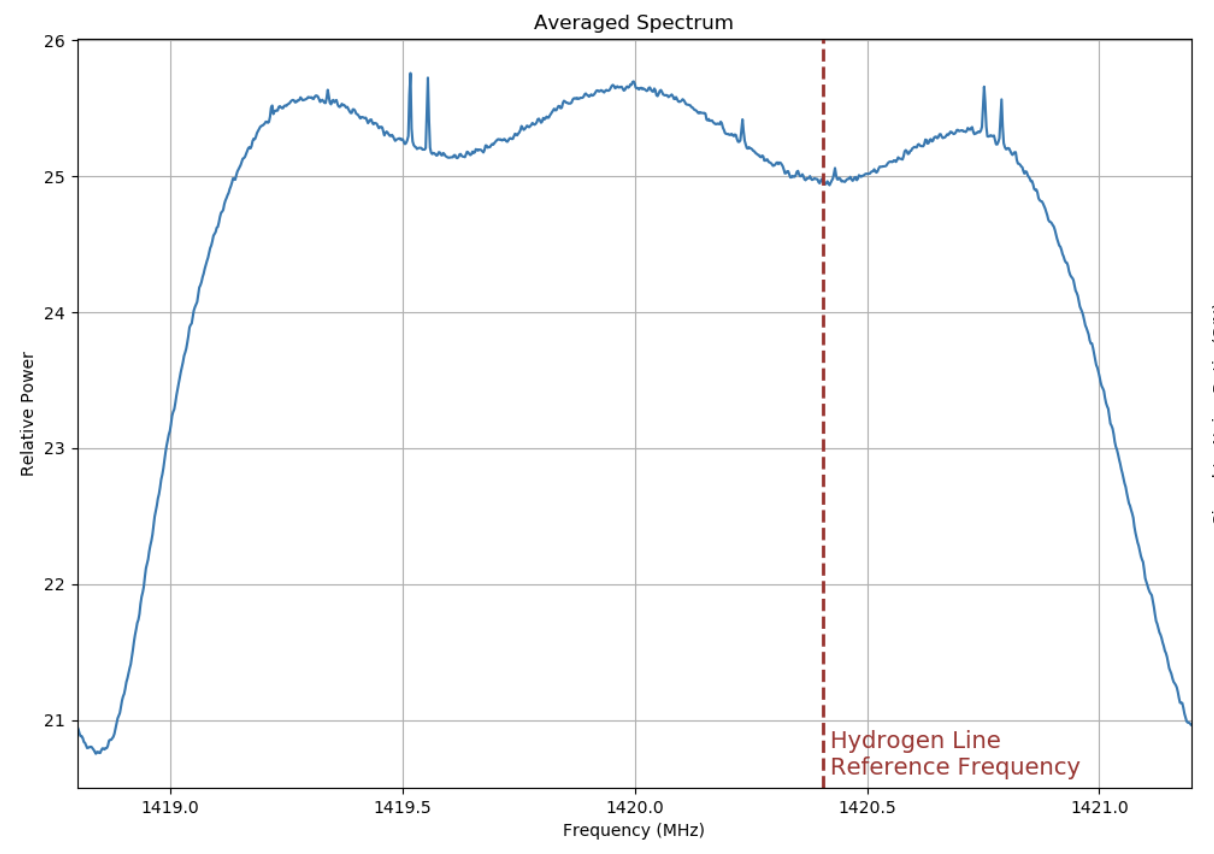 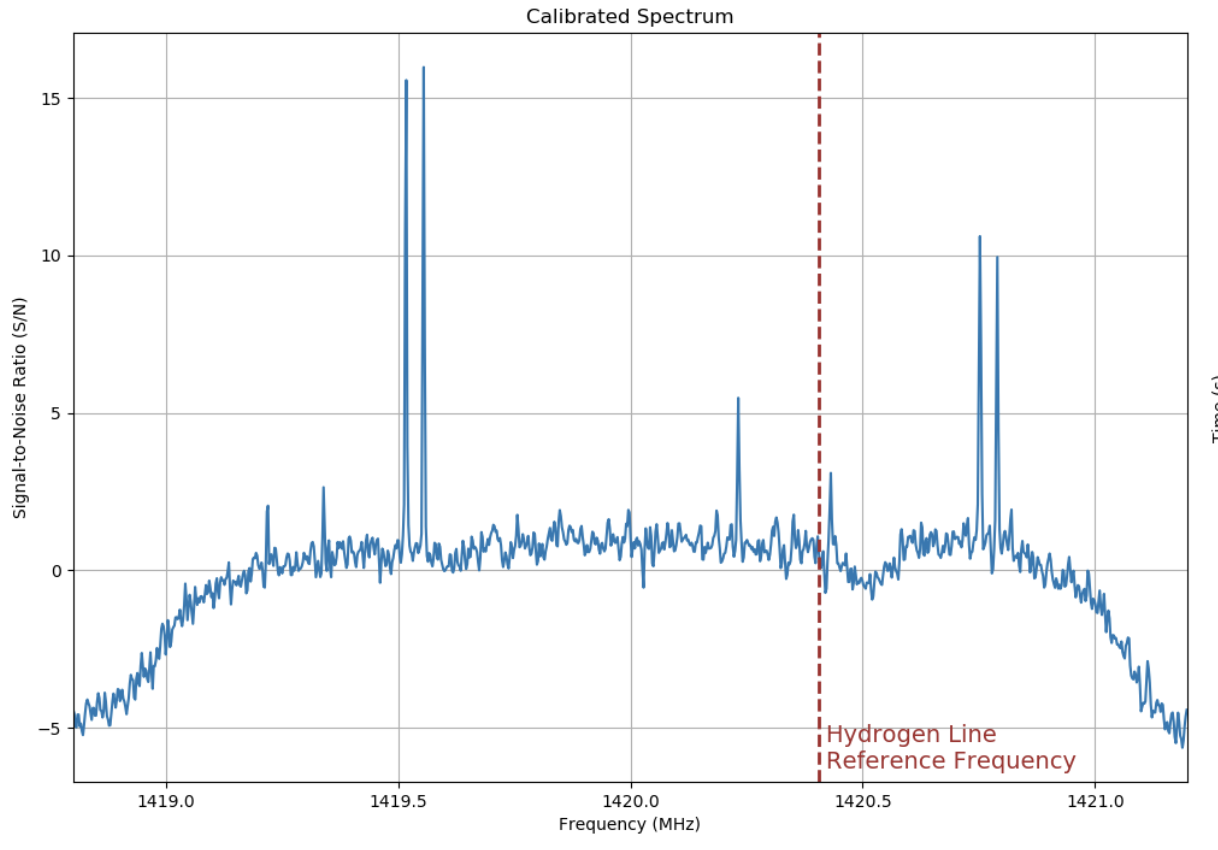 Off Measurements
On measurements
On measurements
Step 3: Collecting Data
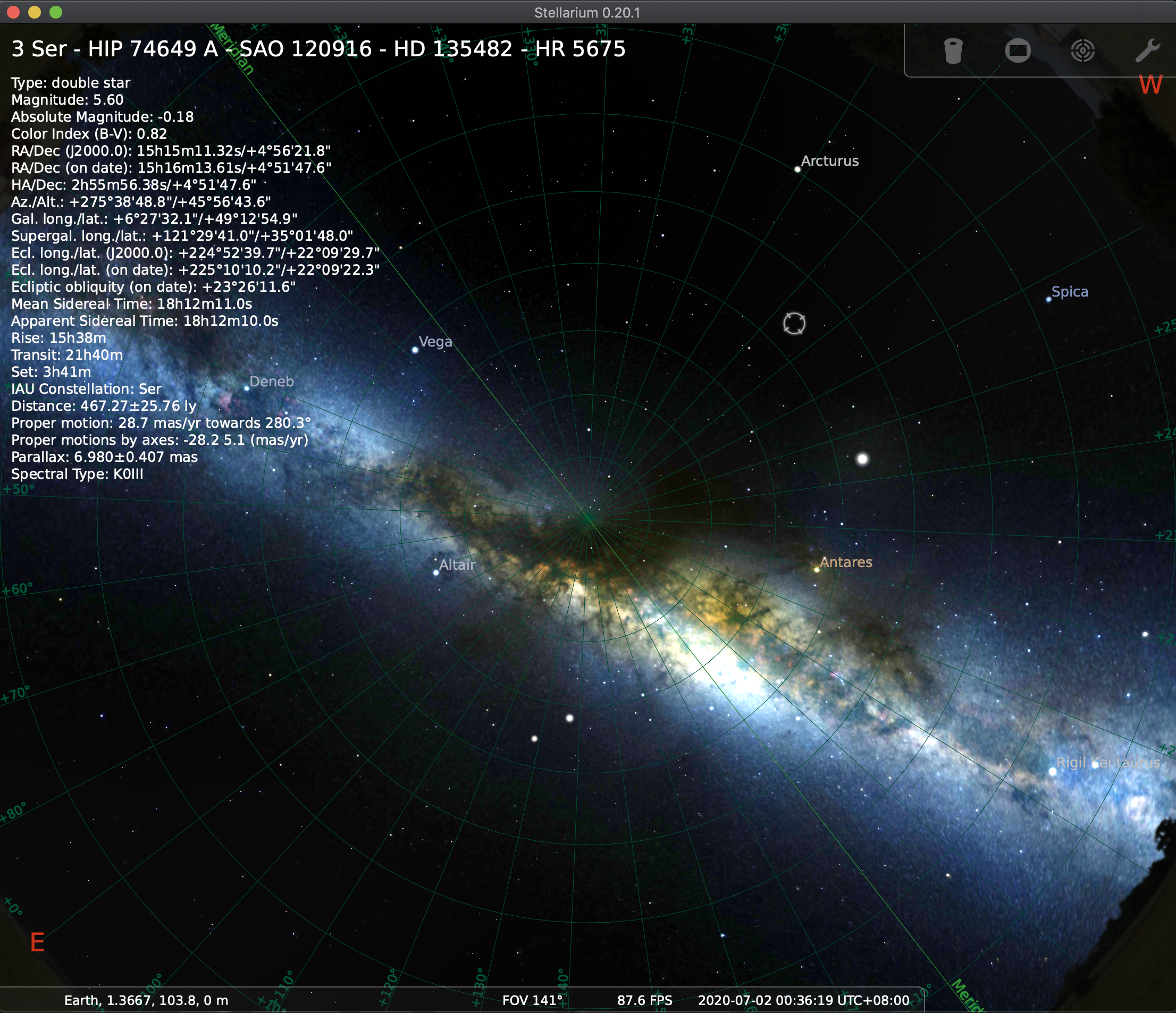 Testing different variables
Day
Night
Location and direction
Different off measurements
Stellarium
What are the results?
What are its limitations
Next steps
Improvements to the project:
Clearer Peaks (with sidelobes)
Flattened edges
More RFI Shielding
More Robust Off Measurement Calibrations

Other projects and next steps
More robust knowledge of gr-radio-astro
Galactic map and spiral arms of milky way? Detecting Andromeda? Pedagology? 
Proposal of a larger telescope?
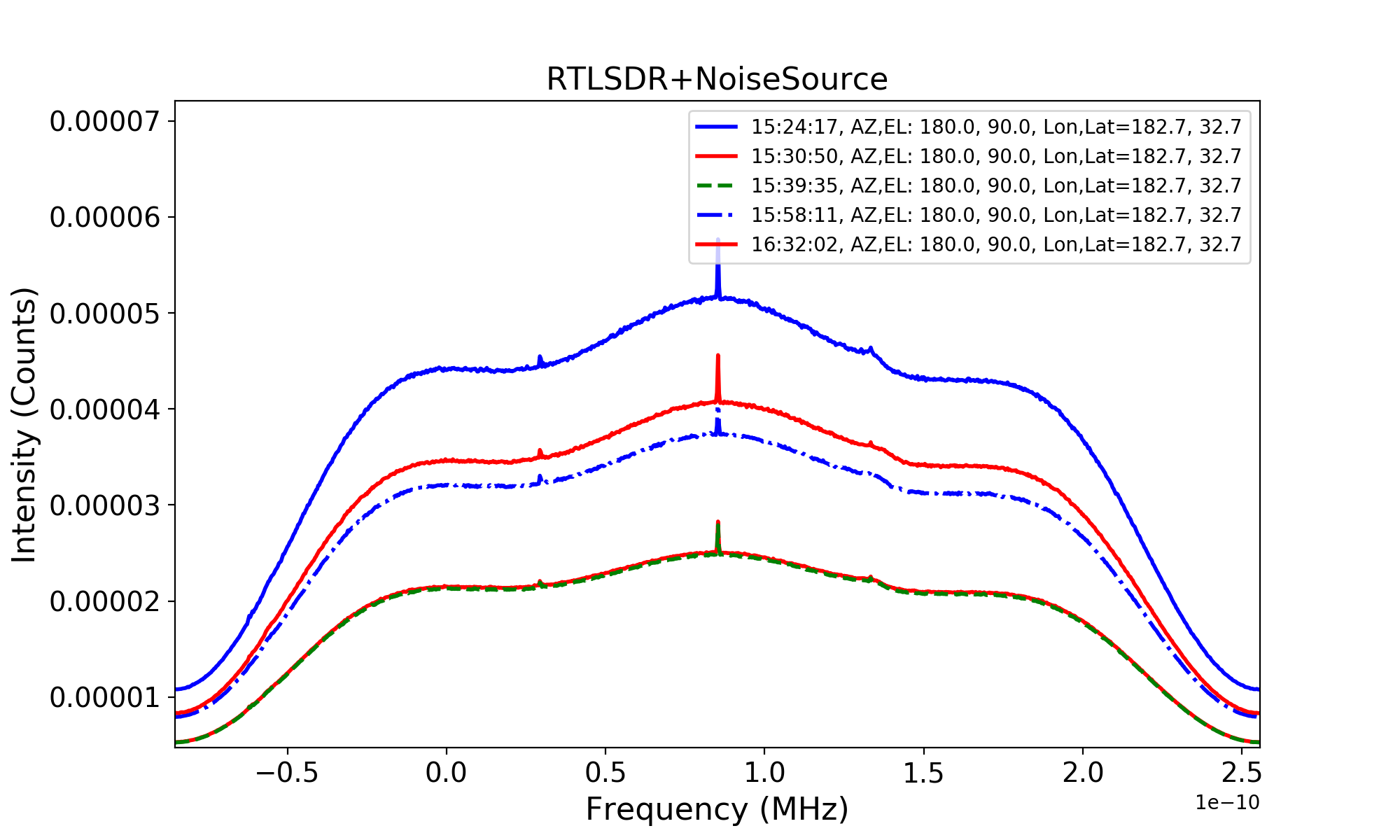 Acknowledgements
Supervisor Professor Chelsea Sharon
Assistance of Professor Ben Olsen
Dean of Faculty office
CIPE
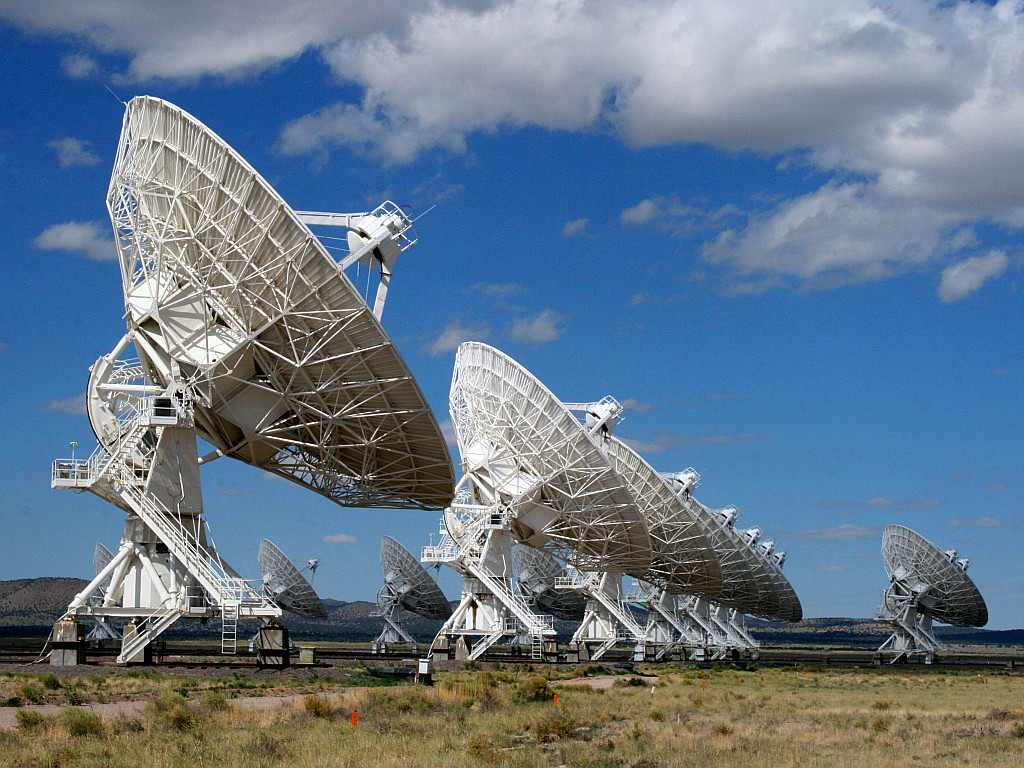 Thank YouFeedback is welcomezirdisyukur@u.yale-nus.edu.sg
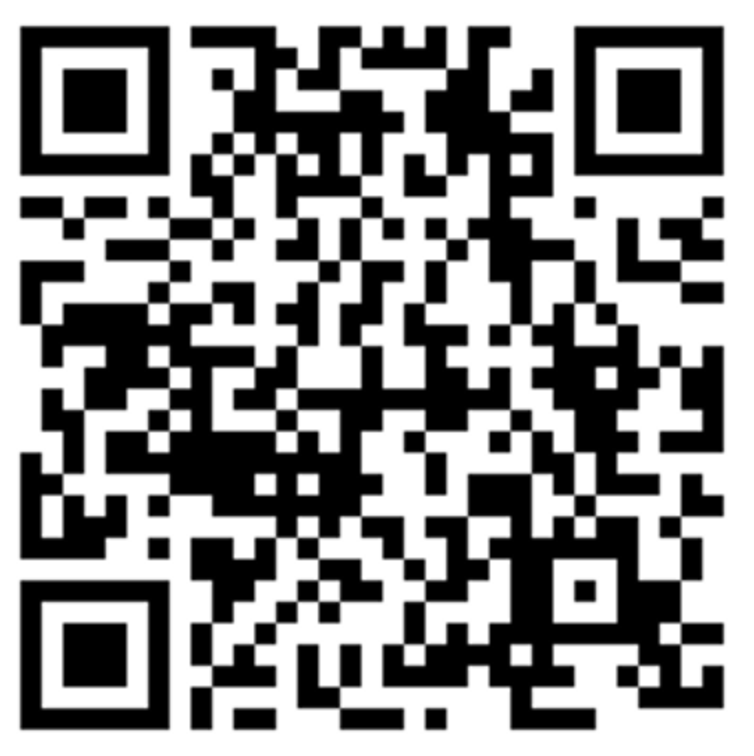 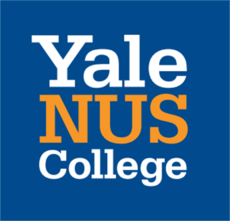